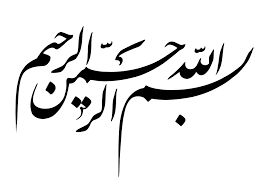 aluminum phosphide poisoning
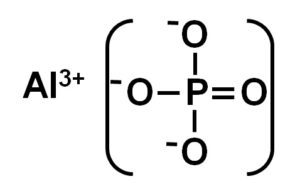 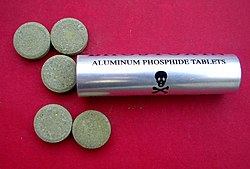 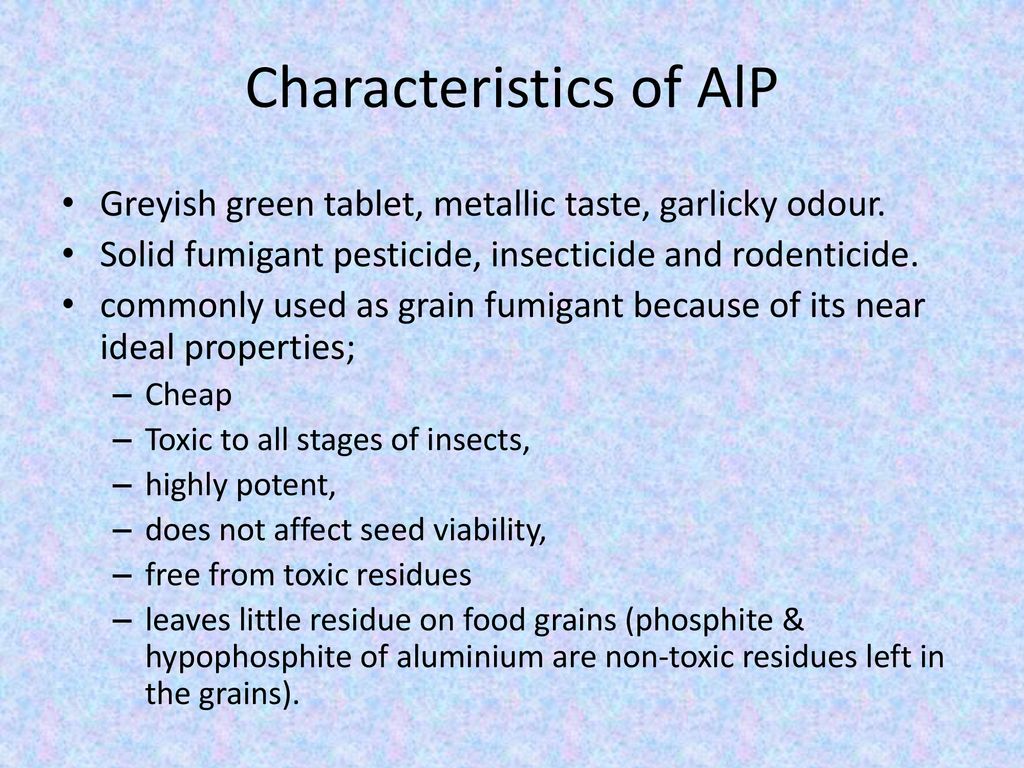 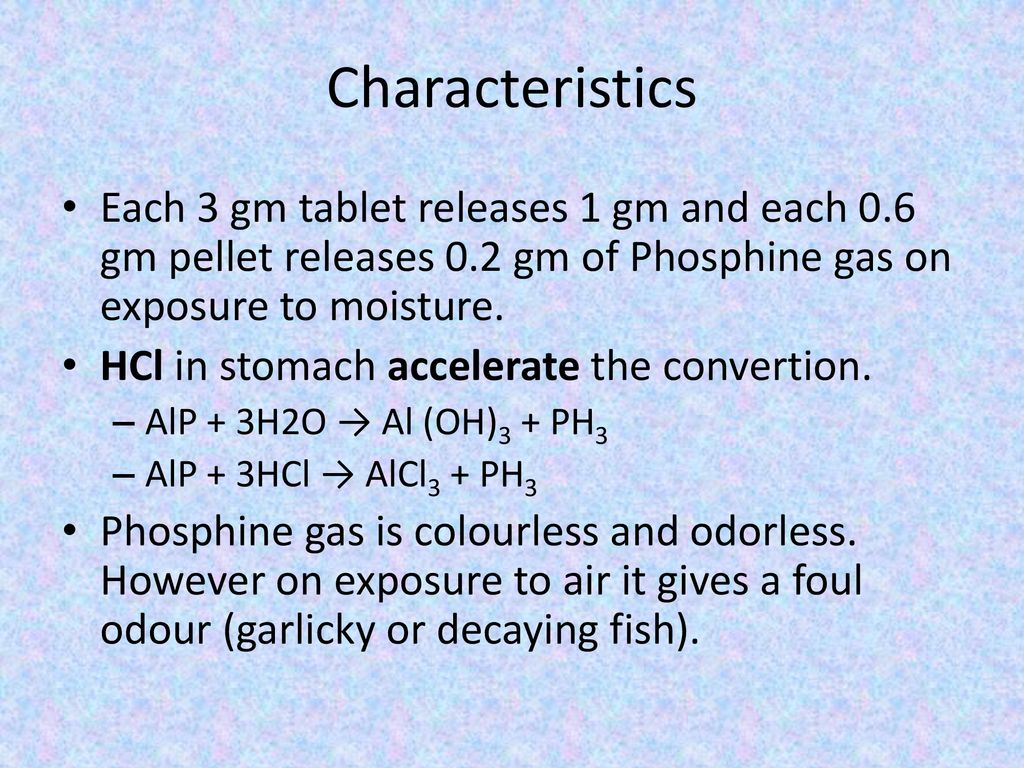 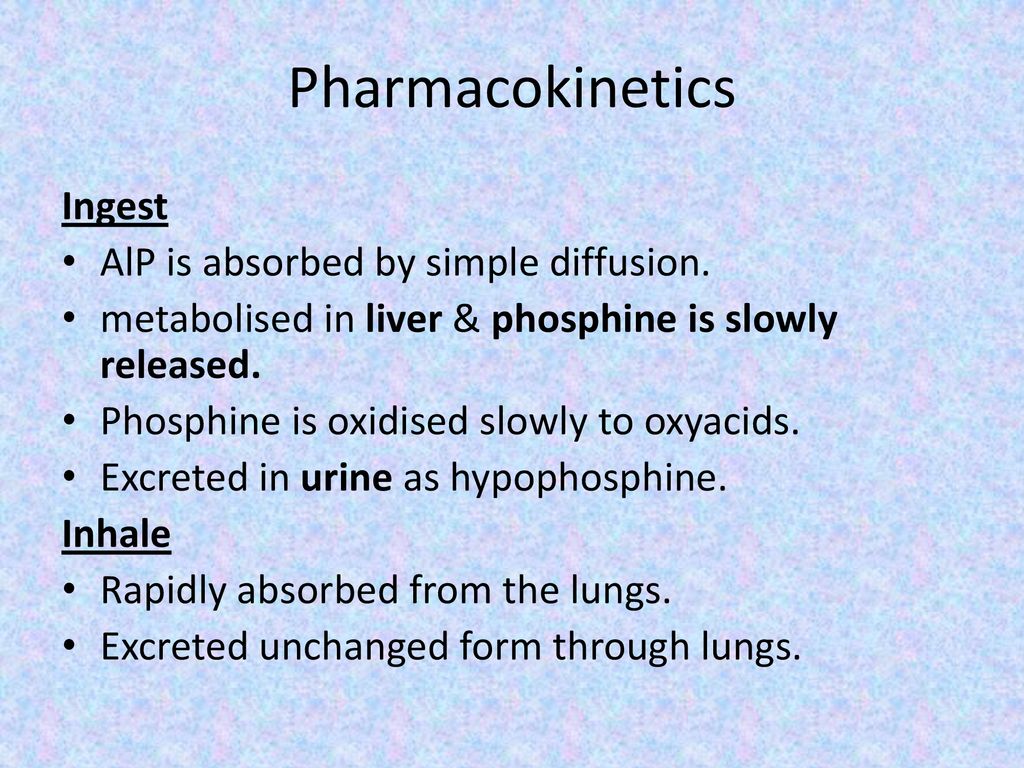 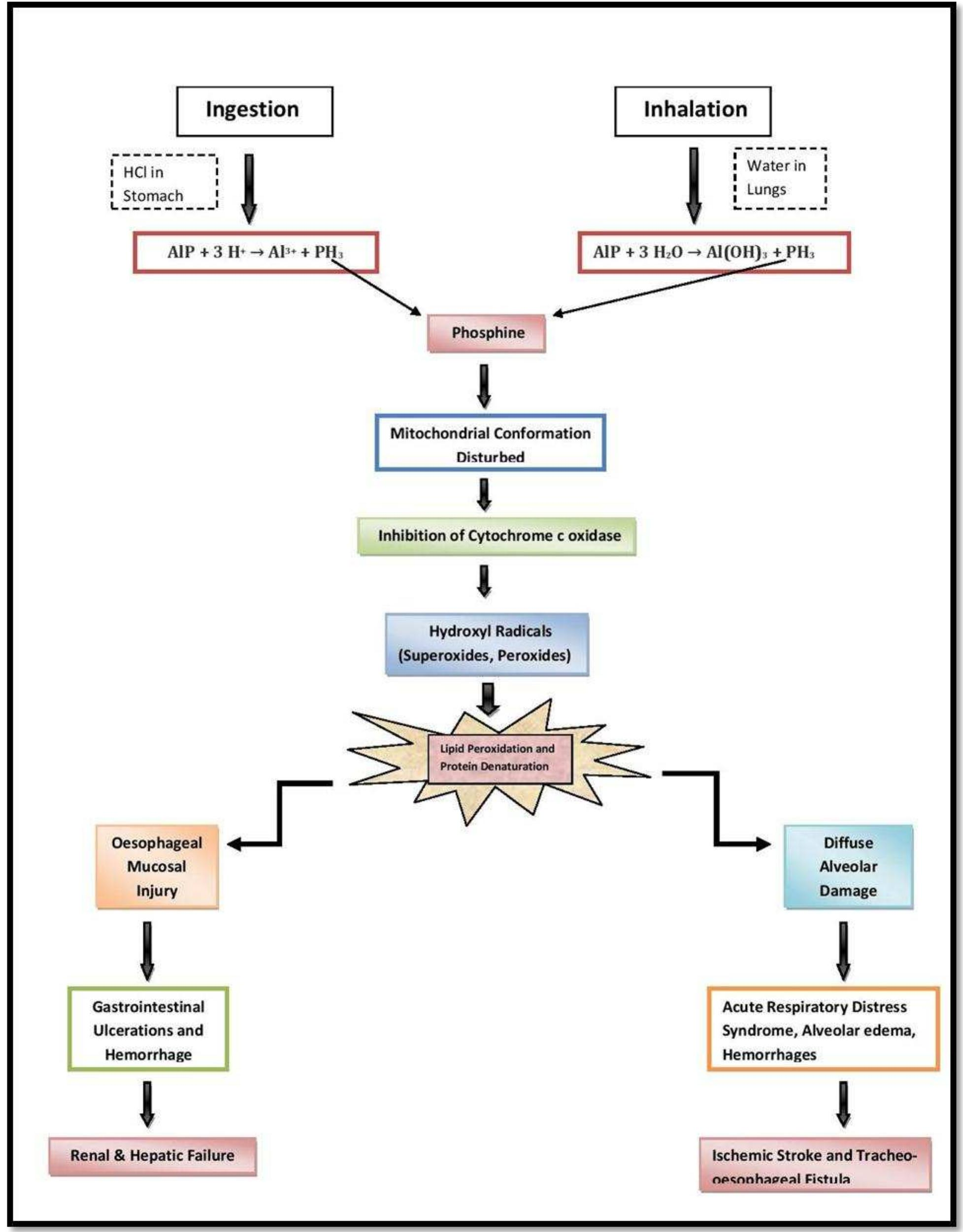 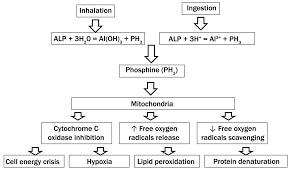 cellular hypoxia due to the effect on mitochondria, inhibition of cytochrome C  oxidase and formation of highly reactive hydroxyl radicals
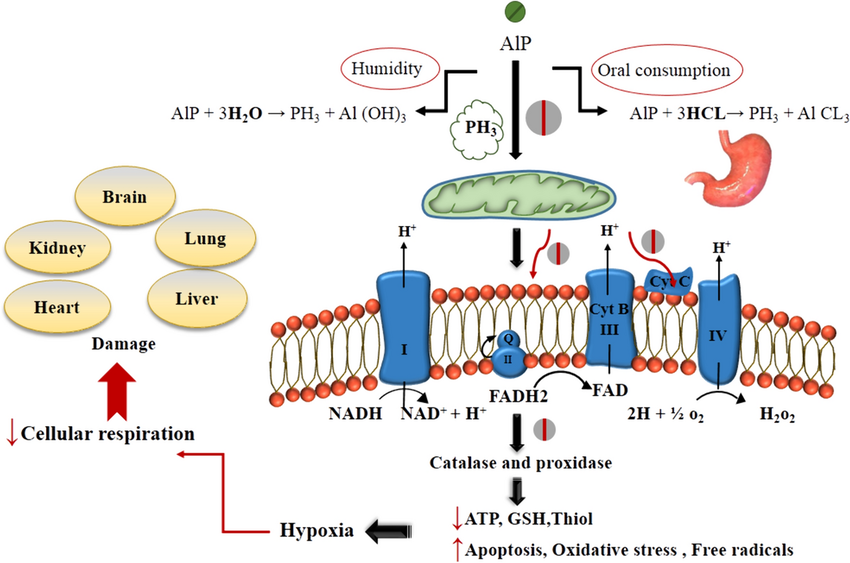 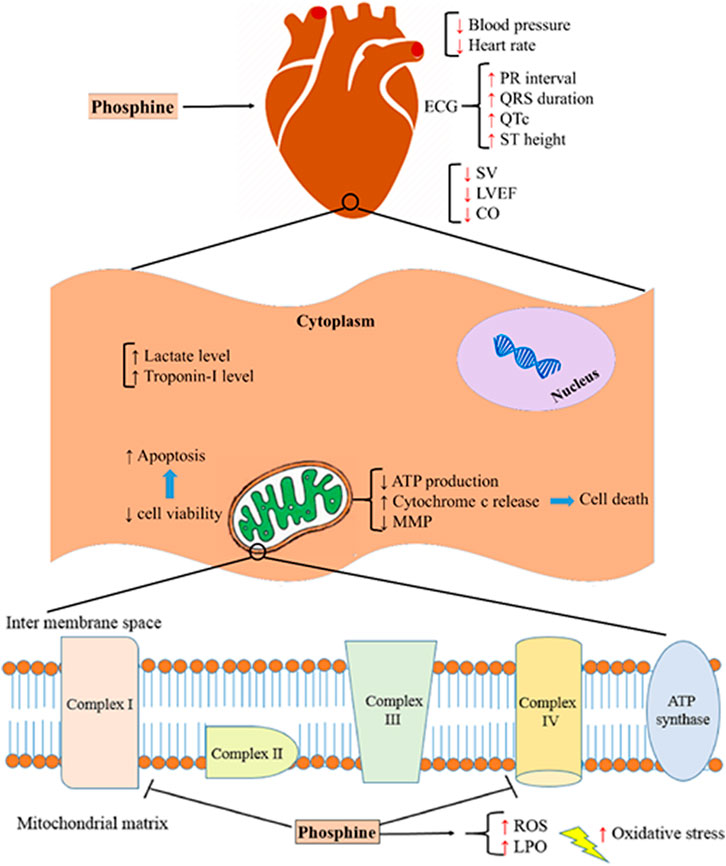 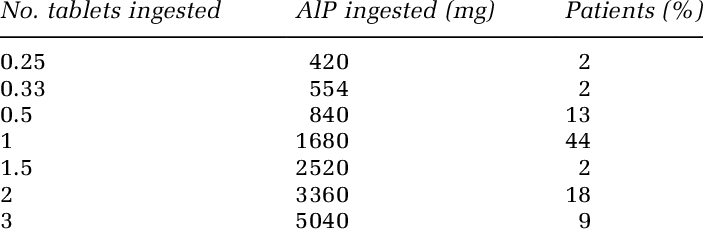 Lethal dose of ALP is 1-1.5 g. Deaths are reported even with a dose of 150-500 mg
Aluminum Phosphide Poisoning Mortality Rate in Iran; a Systematic Review and Meta-Analysis
21 studies with 3432 cases of ALP poisoning were included in this meta-analysis. The mortality rate of ALP poisoning in Iran was 39.6%,. Morality rate in male and female patients was 62.3% and 27.7%.
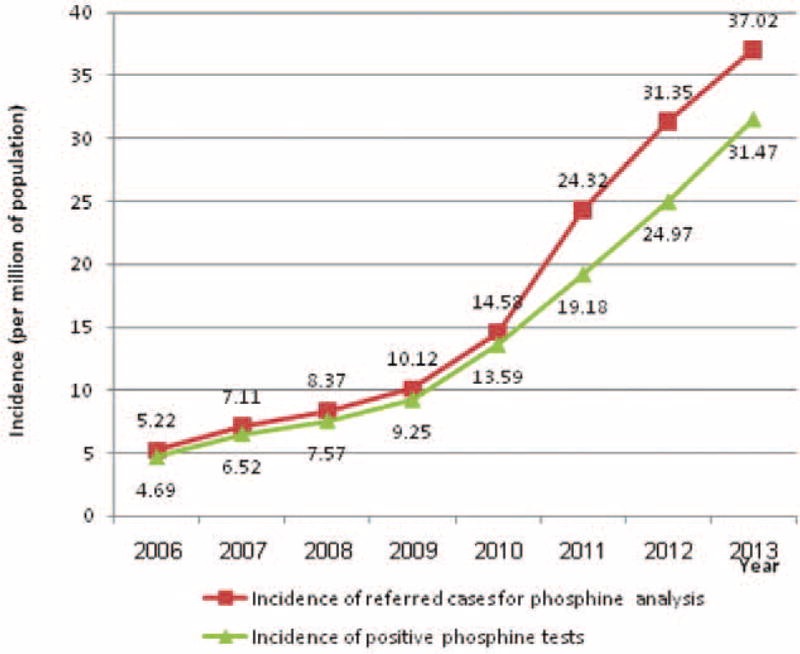 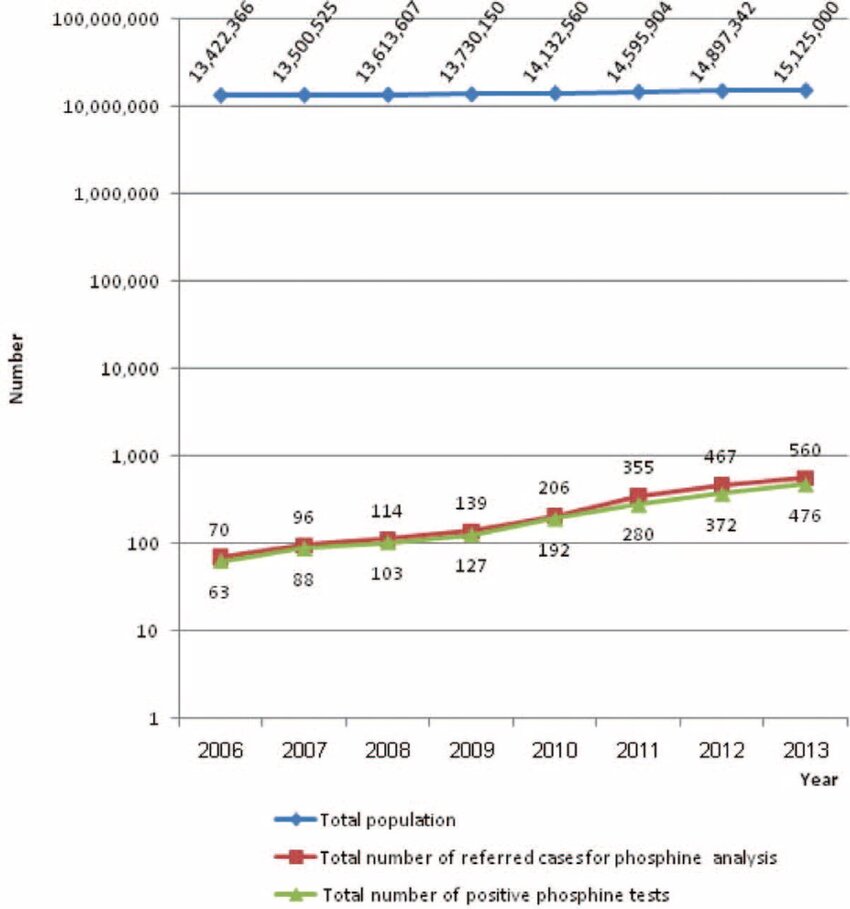 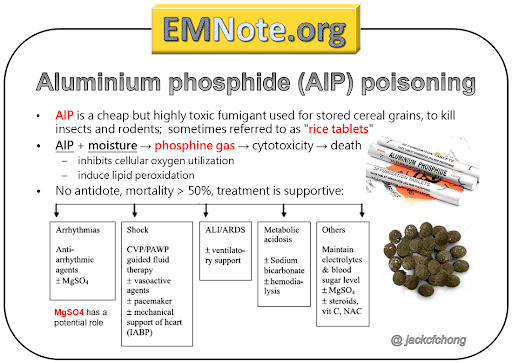